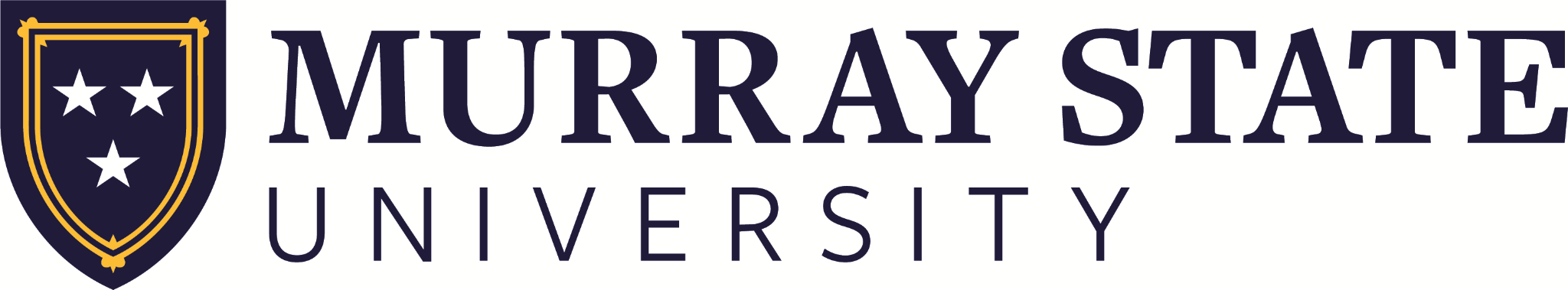 Benefits of Increasing Patient Engagement in Plan of Care
Madison Gillentine and Stephanie Phelps
Abstract
This presentation’s focus is implementing ways to engage patients in their own plan of care. Patient’s presenting their needs early on during a hospital stay has been shown to improve nurse-patient communication and engagement. When a patient has felt that his or her specific needs have been made aware to the nursing staff, one feels more like an individual rather than a bed number. The patient will become a more active member in his or her care which leads to better outcomes and satisfaction. The more comfortable and open a patient is with the nurse about his or her wants and needs, the better relationship they will have which can result in better care. This also allows the nurse to become a better advocate for the patient.
Without patient engagement in nursing care plan…
Patient may feel unseen, misunderstood, or like a number rather than an individual
Patient will be less satisfied with his/her care
Patient outcomes may be done poorly or not met at all
Patient will not be an active participant in his/her care 
Patient may skip follow-up care
Purpose
Increase the effectiveness of nurse-patient communication
Promote more patient engagement to lead to better outcomes
Improve patient satisfaction
Make the patient feel like an individual 
Know patients’ needs and wants early on in care
Theoretical Framework
Hildegard Peplau’s Interpersonal Theory 
Nurse-patient relationships must pass through three phases to be successful: orientation, working, and termination

This theory focuses on communication between the nurse and patient to provide better care and a better overall patient experience which correlates with this project
Evidence Based Practice Research Studies
Patient involvement in own rehabilitation after early discharge study
An intervention titled “Coaching to Self-Care” is the focus of this article and is used to identify patient perceptions of their situation and needs in relation to their health. The goal of this intervention is to involve and coach patients to self-care after early discharge in order to transition easier from the hospital to home. Each patient would complete a questionnaire prior to surgery or hospital intervention and periodically after discharge which would include assessment of 8 different categories including general health, physical function, bodily pain, and mental health. The goal behind this is showing improvements in each area once medical intervention has occurred. Actively working with patients to improve their overall health and assist them in seeing improvements would likely influence them to continue working with their HCP and follow the treatment plan.
Evidence Based Practice Research Studies
Feasibility and early effectiveness of the Tell-us Card communication tool to Increase in-hospital patient participation: a cluster randomized controlled pilot study 

The “Tell-Us Card” is used to determine what is most important to patients for their care and goals before being discharged. It uses prompts that ask questions about information needs, possible arrangements for further care, what they can or can’t do on their own, and provides space for any concerns, questions, or ideas.
*70% of patients that filled out a Tell-Us Card said that the most important aspect was the nurse involving the patient in their own care.
Evidence Based Practice Research Studies
Effectiveness of a Decision Aid for Patients with Depression: A Randomized Controlled Trial

Decision aids are effective in improving patients’ knowledge of treatments, risks, and assists with decisional conflict. Decision aids can be created for any disease or procedure by including information about symptoms, types, treatment options, characteristics, and general information on what to expect. 

*91.8% of participants stated the decision aid was useful and 80.3% stated they would use it to assist in choosing treatment.
How To Engage Patients:
Tell-Us Card
Ask about further needs/wants during the hospital stay
Preferences on when or how to perform activities/interventions
Ask what encourages them to better themselves: Use this as a tool to motivate patient engagement
Use decision aids to better inform the patient about disease processes and/or procedures
Work with the patient during all stages of treatment including after discharge to facilitate understanding of growth and progress
In Conclusion…
More patient engagement is needed to improve interventions of care and patient satisfaction. Patients are likely to have better outcomes and be more involved in follow up care when they feel they are an active role in their care. As nurses, it is important to improve communication with your patients, serve as a motivator and mentor, and provide encouragement to remain active in their care with the help of the interventions presented today. If these are achieved, there should be better outcomes for the patient and provide them with a better stay. We are hopeful these ideas will be taken into consideration to improve the quality of care provided.
References
Belle, E., Huisman‐De Waal, G., Vermeulen, H., & Heinen, M. (2020). Feasibility and early effectiveness of the Tell‐US Card Communication Tool to increase in‐hospital patient participation: A cluster randomized controlled pilot study. Scandinavian Journal of Caring Sciences, 35(3), 911–922. https://doi.org/10.1111/scs.12909
Hagerty, T. A., Samuels, W., Norcini-Pala, A., & Gigliotti, E. (2017, April). Peplau's theory of Interpersonal Relations: An alternate factor structure 	for patient experience data? Nursing science quarterly. Retrieved March 28, 2022, from 	https://www.ncbi.nlm.nih.gov/pmc/articles/PMC5831243/ 
Hørdam, B., & Boolsen, M. W. (2017). Patient involvement in own rehabilitation after early discharge. Scandinavian Journal of Caring 	Sciences, 31(4), 859–866. https:/doi-org.ezproxy.waterfield.murraystate.edu/10.1111/scs.12407
Perestelo, P.L., Rivero, S.A., Sanchez, A. J. A., Perez, R. J., Castellano, F. C. L., Sepucha, K., & Serrano, A. P. (2017). Effectiveness 
of a decision aid for patients with depression: A randomized controlled trial. Health Expectations, 20(5), 1096-1105. https://doi-org.ezproxy.waterfield.murraystate.edu/10/1111/hex.12553